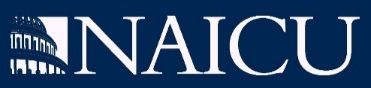 Coronavirus Relief and Response Supplemental Appropriations Act of 2020
Barbara Mistick, D.M., President
Stephanie Giesecke, Director of Budget and Appropriations
Karin Johns, Director of Tax Policy
January 15, 2021
Agenda
Introductions

Higher Education Emergency Relief Funds (HEERF)

Other Provisions

Next Round of Relief
COVID-19 Stimulus Package Highlights
$20 billion to public and private nonprofit colleges through the Higher Education Emergency Relief Fund (HEERF)
Institutions with approved applications for HEERF funding under the CARES Act are not required to submit new or revised applications to receive HEERF funding under this stimulus package
Institutions must provide at least the same dollar amount of emergency grants to students as required to provide under CARES Act

$1.7 billion for Historically Black Colleges and Universities, Tribal Colleges and Universities, Hispanic Serving Institutions, and certain other institutions
$113 million for institutions of higher education with “unmet need”
Distribution of Funds
Department of Education has determine your institutional allocation and the guidance on allowable uses of those funds

Institutions first must have filed their CARES Act Annual Report (due February 1, 2021) and quarterly reports

Distributed directly to institutions who already received CARES funds without new applications (G5 System)

When you draw down the dollars, you are certifying the terms and conditions of the use of funds
Formula Used for HEERF Allocations
Institutional HEERF allocations based on:

49% FTE (75% Pell/ 25% Non-Pell)

49% headcount (75% Pell/25% Non-Pell) 

1% Pell FTE exclusively online before pandemic 

1% Pell headcount exclusively online before pandemic
Use of CRRSAA Student Funds
Institutions must provide at least the same dollar amount to students in emergency grants as they were required to under the CARES Act

Students must be U.S. citizens

Grants should go to “students with exceptional need” 

Students may opt-in to covering COA expenses
Use of CRRSAA Institutional Funds
Expanded use of funds 

Defray expenses related to the coronavirus, such as lost revenue, reimbursement for expenses, technology, staff training, and payroll 

Student support services like TRIO and GEAR UP

Student grants for any part of COA
Federal Funds for Minority-Serving Institutions
$1.7 Billion Total ($700 million more than CARES)

Method for overall allocations to HBCUs, TCUs, and MSIs will be the same as CARES allocations

Different formulas will be used within each program to determine the direct allocation to each institution
Federal Funds for FIPSE
$113.5 Million Total
Funds for institutions with exceptional need 

Funds for institutions with “large population of graduate students”

Funds for institutions that did not otherwise receive an allocation from the larger pot
Bill Penalizes Institutions that Paid Endowment Tax
Institutions that paid the endowment tax in 2019 are eligible for only 50% of their formulaic allocation
The  penalty does not apply to work colleges

Funds can be used for 
Students or
Sanitation, personal protective equipment, other expenses associated with the general health and safety of the campus environment related to the qualifying emergency
Unused CARES Act Funds
Institutions with unspent CARES Act funds can use the institutional portion according to the new uses of funds (such as lost revenue, payroll, etc.) 

Half of the CARES Act funds must be still be spent on student emergency grants 

If you haven’t received your CARES funds, the window has closed, but you can still get new CRRSAA funding
Extended CARES Tax Benefits for Employers
An extension of the expanded IRC Sec. 127 allowing employers to provide tax-free assistance for employee student loan repayments for 5 years until December 31, 2025

 An expansion and extension of the employee-retention tax credit for private employers (and some public employers, including public colleges) through June 30, 2021

An extension of the credit to private employers with <500 employees for providing emergency mandatory paid sick and family leave through March 31, 2021

Extension of the option to defer payroll taxes thru Dec 31, 2021
Other Tax Benefits
An expansion and extension of the charitable giving provisions for 2021, allowing non-itemizers (married/filing jointly) to deduct up to $600 and extending the increased cap for itemizers 

All emergency student financial aid grants related to the pandemic, no matter the source (governmental, private or institutional) are made tax-free
Being an Advocate
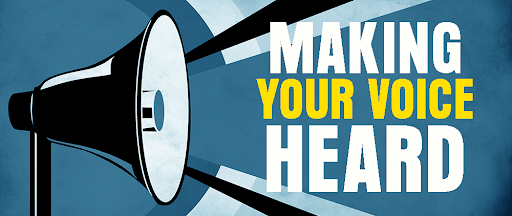 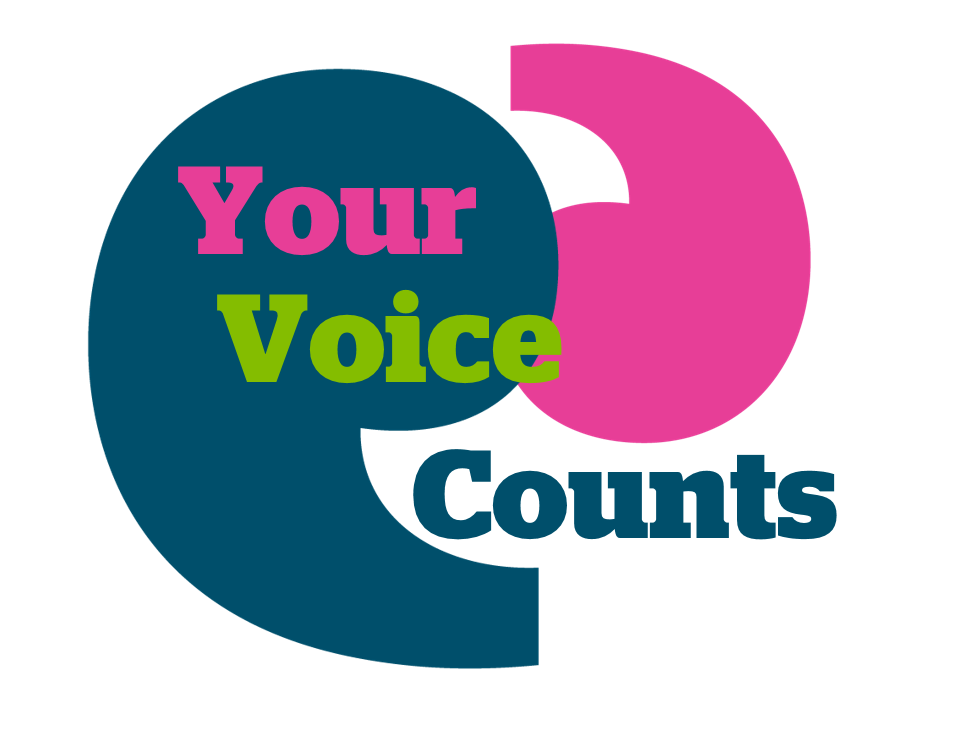 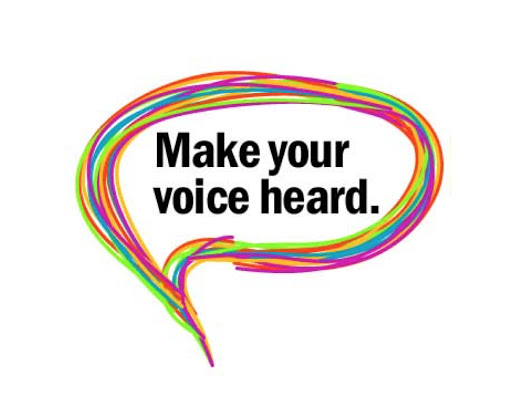 Control of Congress
House of Representatives
Democrats maintain control
117th Make-up: 222 Democrats – 211 Republicans

Senate
Control change to Democrats 
117th Make-up: 50 Democrats- 50 Republicans
President-elect Biden’s Agenda
COVID-19 education funding relief
Private, nonprofits excluded from bill
Double Pell Grant
Borrower Defense of Repayment
Gainful Employment
Free community college and tuition-free public 4-year
Student Loan Relief
Extend no-payment/no-interest CARES Act provisions
Provide debt forgiveness of up to $10,000
Regulatory Changes
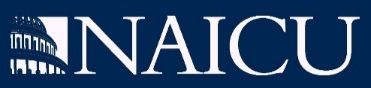 Q&A Session
Questions can be submitted directly to the Department of Education:  HEERF@ed.gov
NAICU Annual Meeting & Advocacy Day
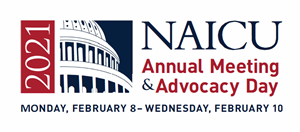 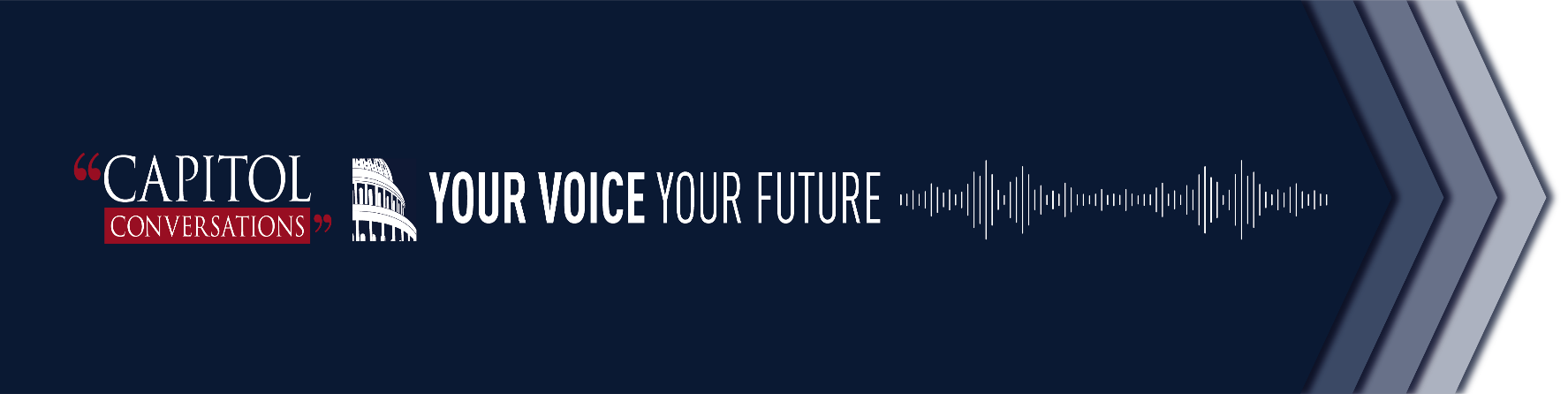 NAICU Contact Information
Government Relations General Email:  governmentrelations@naicu.edu
Sarah A. Flanagan
Vice President for Government Relations and  Policy Development

Jody Feder
Director of Accountability and Regulatory Affairs

Stephanie Giesecke
Director of Budget and Appropriations

Emmanual Gillory
Director of Student and Institutional Aid Policy


Karin L. Johns
Director of Tax Policy

Robert (Bo) Newsome  
Director of Outreach and State Relations
Communications
Pete Boyle
Vice President for Public Affairs
Pete@naicu.edu 


Research
Frank Balz
Vice President forResearch and Policy Analysis
Frank@naicu.edu